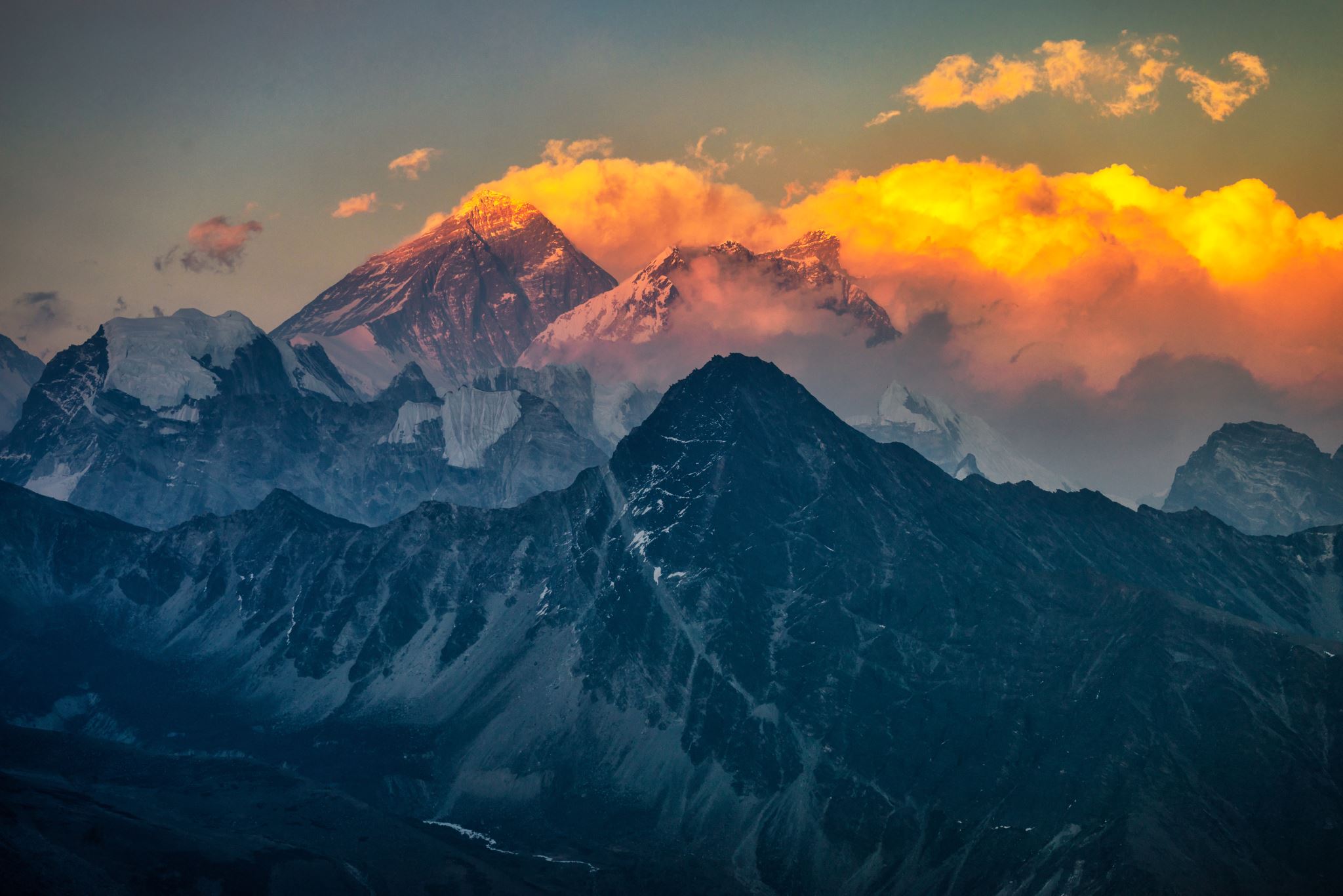 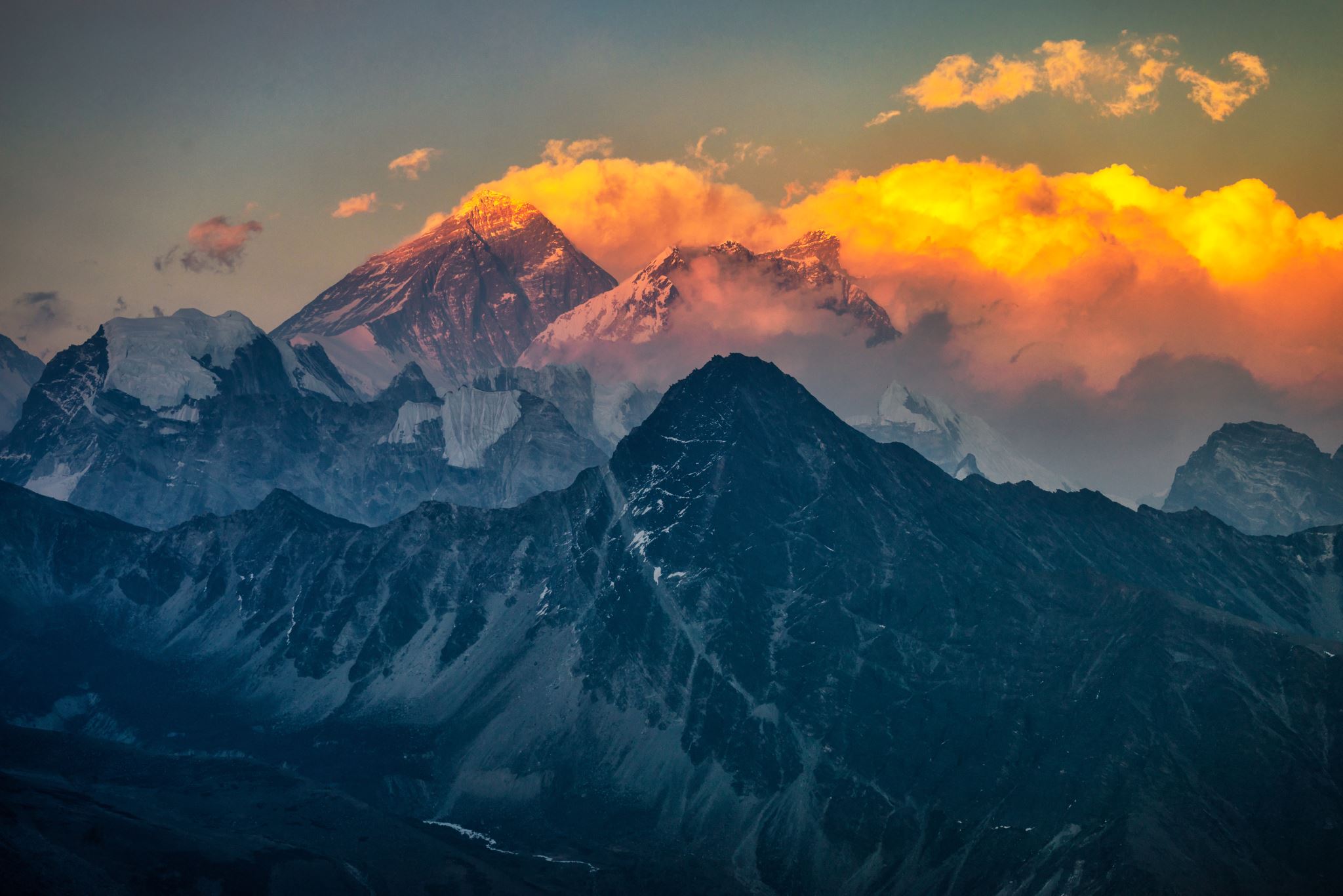 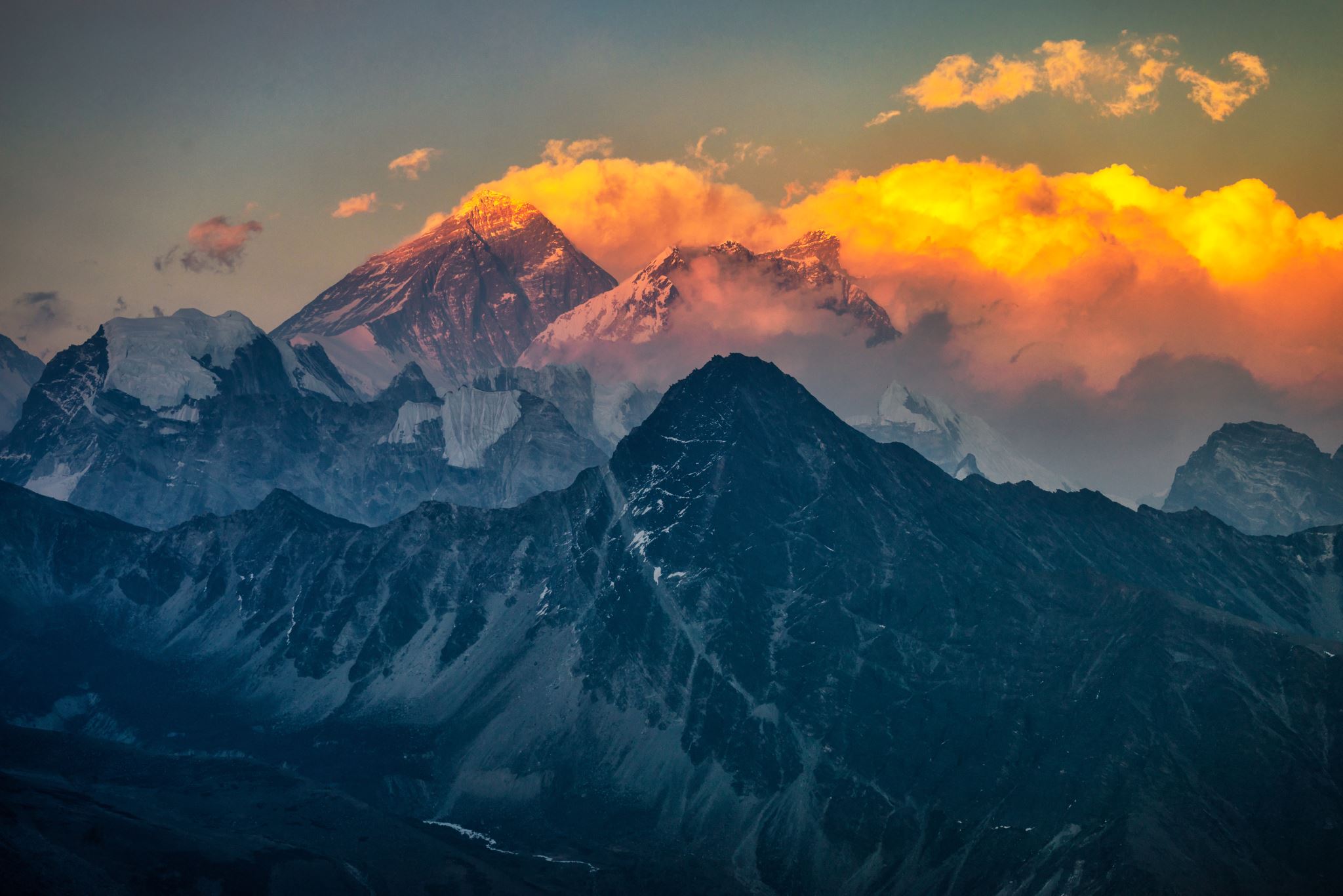 Apprends-nous à prier
Quatre façons de tirer le meilleur parti de votre temps de prière
Par Zdravko Stefanovic
[Speaker Notes: Auteur : Zdravko Stefanovic – professeur de théologie à l’Université Walla Walla.]
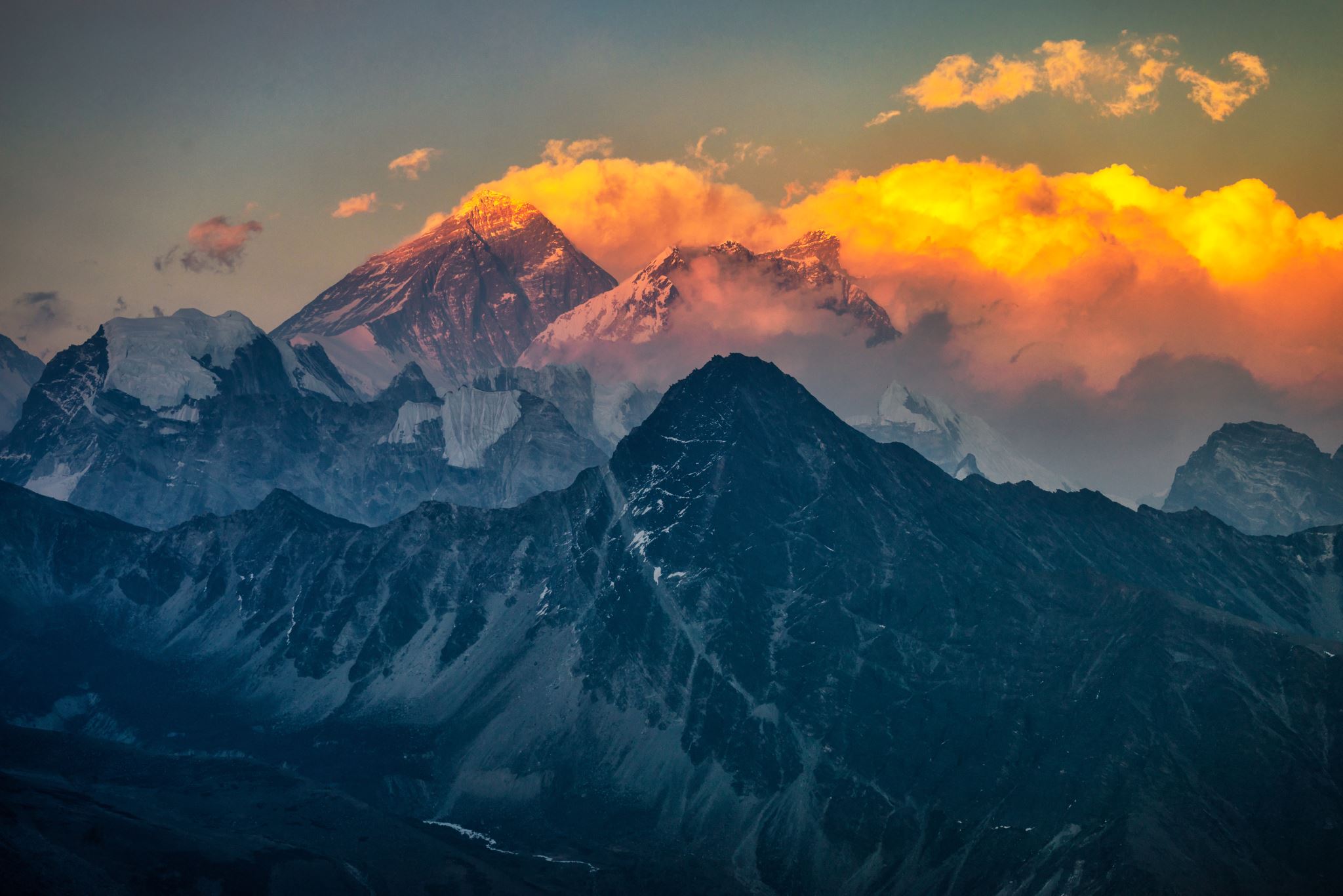 Quand Jésus était sur terre, il répondait à de nombreux besoins. Parfois, ses disciples lui présentaient des requêtes particulières. L'une des plus mémorables fut celle qu’ils demandèrent juste après que Jésus eut fini de prier :
« Seigneur, apprends-nous à prier. »
 (Luc 11: 1)
[Speaker Notes: Quand Jésus était sur terre, il répondait à de nombreux besoins. Parfois, ses disciples lui présentaient des requêtes particulières. L'une des plus mémorables fut celle qu’ils demandèrent juste après que Jésus eut fini de prier : « Seigneur, apprends-nous à prier. » (Luc 11: 1)

Cette demande ne tomba pas dans l'oreille d'un sourd. Jésus commença immédiatement à leur enseigner la prière par excellence, largement connue aujourd'hui comme le « Notre Père ».]
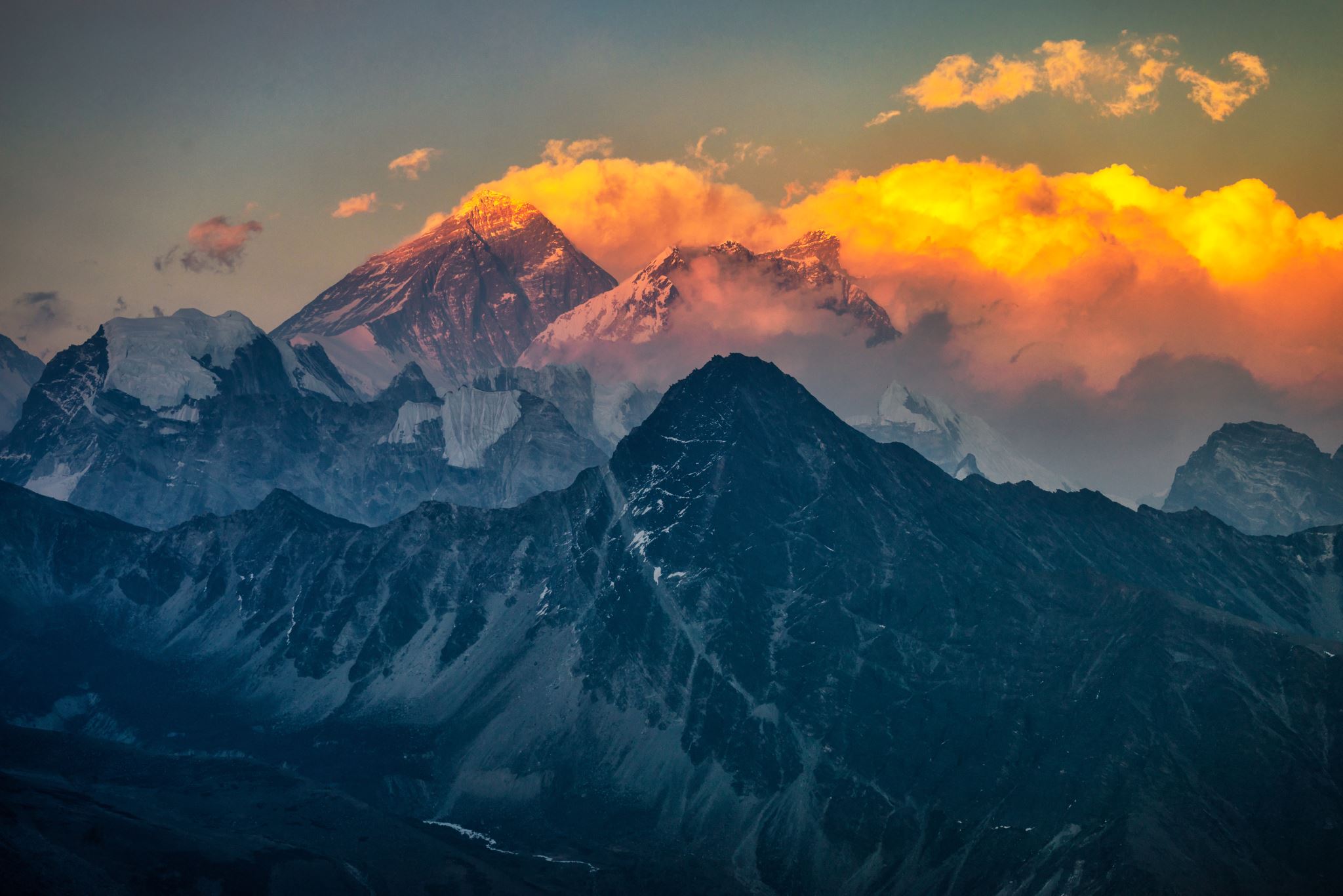 1. Apprendre, c'est agir
De nombreux autres passages bibliques contiennent de réelles prières. Vous ne trouverez pas de longs discours sur le sujet. La Bible contient de nombreuses prières remplies de l'Esprit qui viennent tout droit du cœur et de la bouche des fidèles de Dieu.
[Speaker Notes: Apprendre, c’est agir

Lorsque Jésus enseigna à ses disciples comment prier, il ne leur fit pas une conférence sur le sujet, pas même un sermon. Au lieu de cela, il leur apprit les véritables paroles d'une prière. Il leur dit : « Vous voulez apprendre à prier ? Alors prions. Voici comment ça se passe. »

De nombreux autres passages bibliques contiennent de réelles prières. Vous ne trouverez pas de longs discours sur le sujet. La Bible contient de nombreuses prières remplies de l'Esprit qui viennent tout droit du cœur et de la bouche des fidèles de Dieu.]
Une prière comprenant une requête personnelle à Dieu est celle qui fut prononcée par Anne au sanctuaire de Silo (1 Samuel 1). 
Il y a aussi la prière de Jonas plaidant pour être délivré du grand poisson (Jonas 2). 
La requête du prophète Élie sur le mont Carmel (1 Rois 18) est un excellent exemple de prière sur la grandeur de Dieu. 
La prière de consécration du roi Salomon pour le temple (1 Rois 8) est une illustration de la prière inaugurale pour un lieu saint.
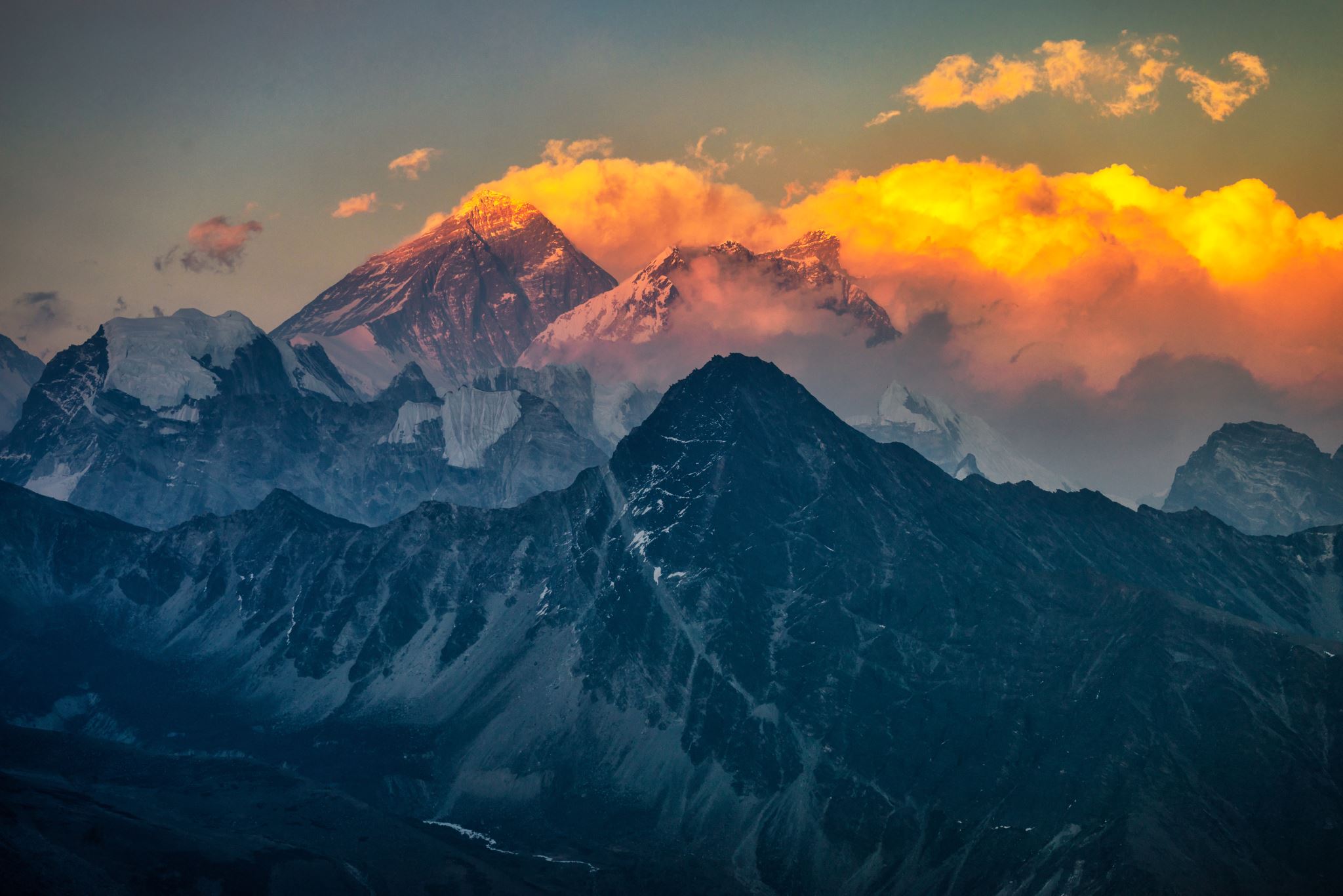 [Speaker Notes: Une prière comprenant une requête personnelle à Dieu est celle qui fut prononcée par Anne au sanctuaire de Silo (1 Samuel 1). Il y a aussi la prière de Jonas plaidant pour être délivré du grand poisson (Jonas 2). La requête du prophète Élie sur le mont Carmel (1 Rois 18) est un excellent exemple de prière sur la grandeur de Dieu. La prière de consécration du roi Salomon pour le temple (1 Rois 8) est une illustration de la prière inaugurale pour un lieu saint.]
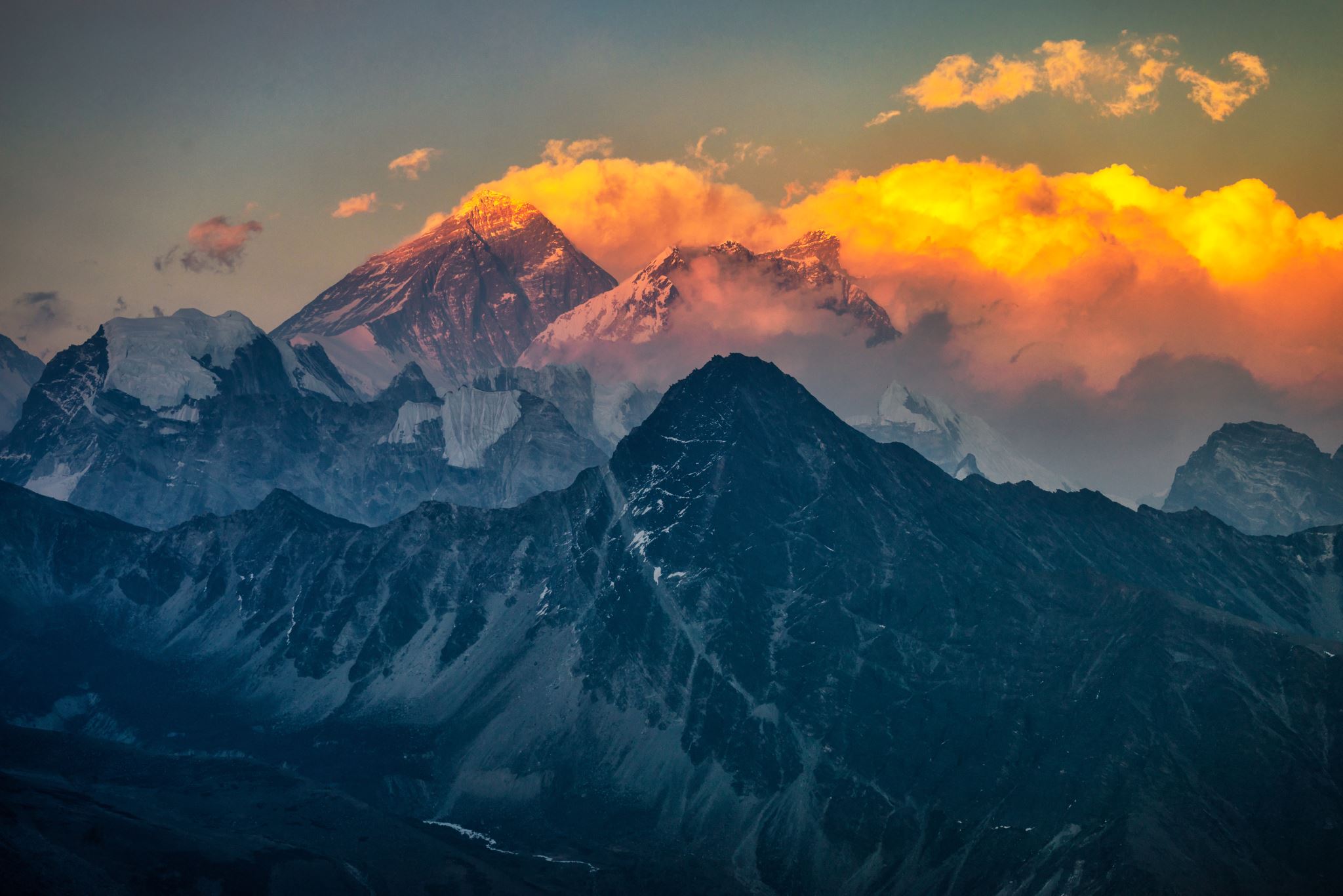 Nous pouvons en apprendre beaucoup sur la prière d'intercession grâce à celle de Daniel pour son peuple à Babylone (Daniel 9). 
Un bel exemple de prière d'engagement est celle du Christ à Gethsémané (Matthieu 26) alors qu’il s’abandonna si facilement à la volonté de son Père. De plus, la prière de Jésus dans la chambre haute (Jean 17) représente l’ultime prière pour l'unité au sein des disciples du Christ.
[Speaker Notes: Nous pouvons en apprendre beaucoup sur la prière d'intercession grâce à celle de Daniel pour son peuple à Babylone (Daniel 9). Un bel exemple de prière d'engagement est celle du Christ à Gethsémané (Matthieu 26) alors qu’il s’abandonna si facilement à la volonté de son Père. De plus, la prière de Jésus dans la chambre haute (Jean 17) représente l’ultime prière pour l'unité au sein des disciples du Christ.]
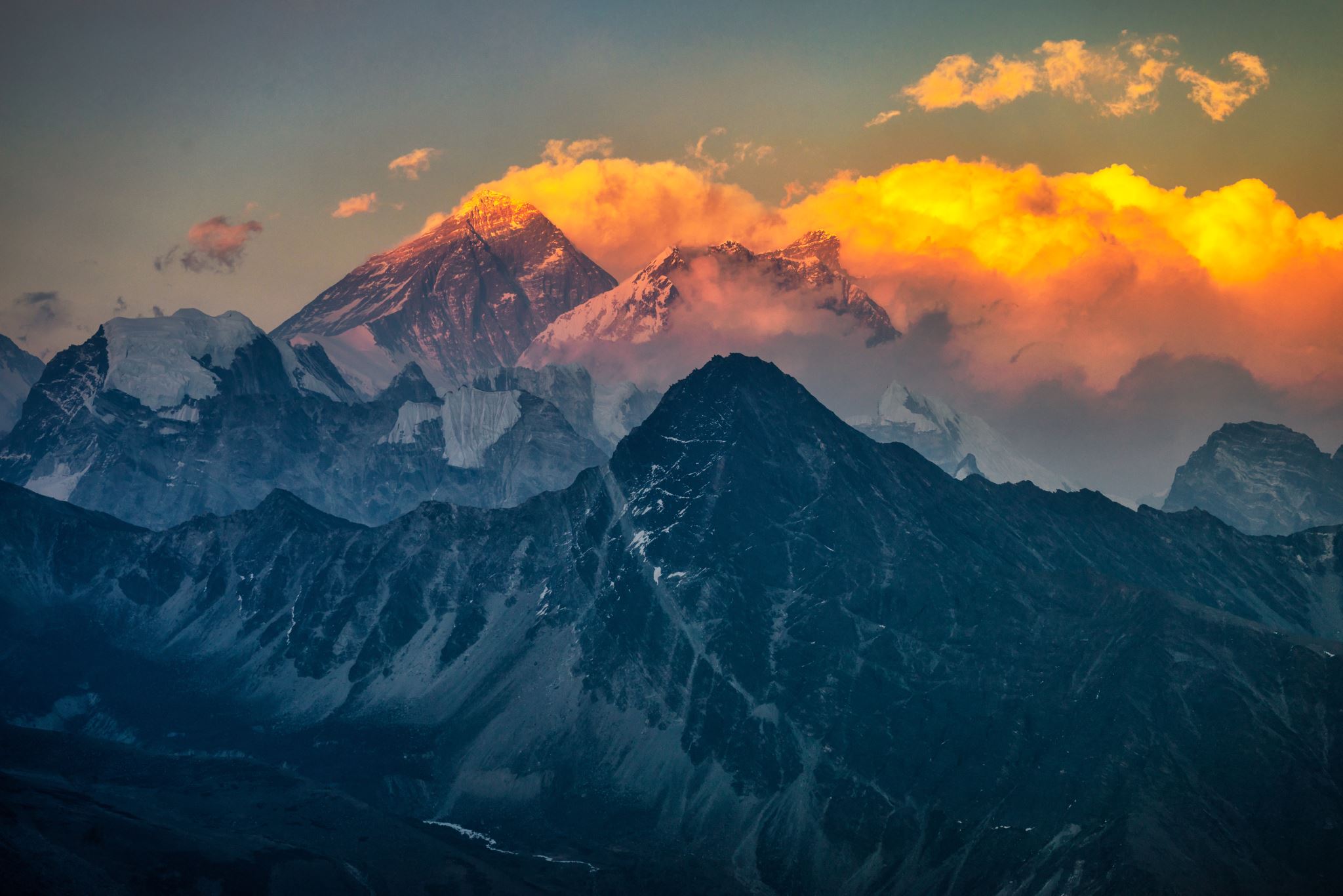 Il est clair que la prière est une expression naturelle et spontanée de nos sentiments immédiats pour Dieu ou à son sujet.
[Speaker Notes: Il est clair que la prière est une expression naturelle et spontanée de nos sentiments immédiats pour Dieu ou à son sujet.]
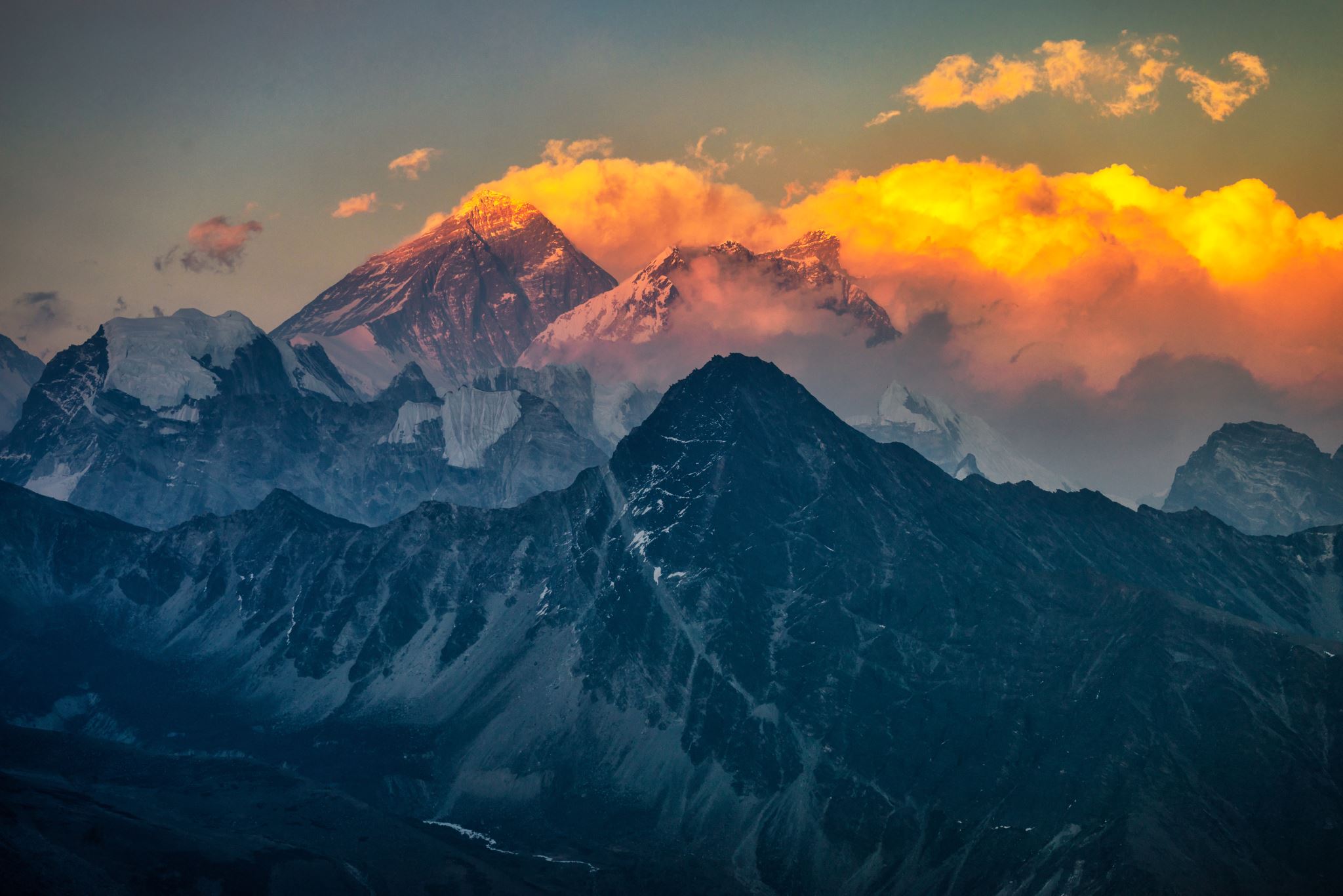 2. Si grand, et pourtant si près
Prier signifie ouvrir humblement son cœur au Roi de l'univers pour qu'Il puisse y habiter par la foi.
[Speaker Notes: Si grand, et pourtant si près

Pour beaucoup de contemporains de Jésus, Dieu était un être transcendant, assis sur son trône dans le lieu Très-Haut. Avec Jésus, c'était différent. Ce Dieu tout-puissant, il l’appelait « Abba, Père » dans ses prières. Cette façon de s'adresser à Dieu, si souvent utilisée par le Christ, est un terme familier qu'il vaut mieux traduire par le mot « papa ». Jésus a prié comme un enfant parle à son père, avec simplicité, intimité et confiance.

Les prières du peuple d’Israël à l'époque biblique parlent d'un Dieu que même le ciel le plus élevé ne peut contenir (1 Rois 8:27). Pourtant, on dit que ce même Dieu habite par la foi dans le cœur du croyant qui prie. Prier signifie ouvrir humblement son cœur au Roi de l'univers pour qu'Il puisse y habiter par la foi.]
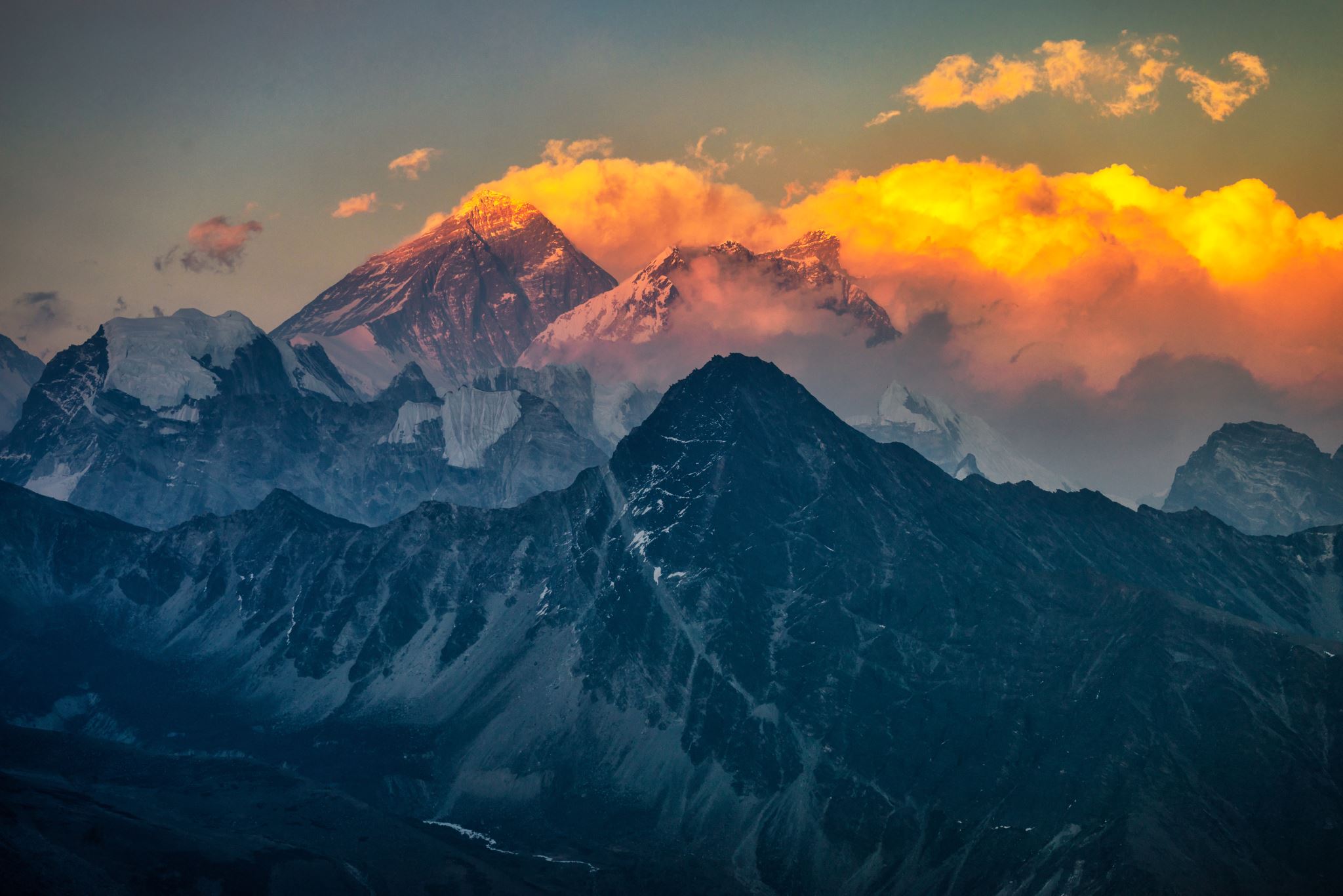 L'apôtre Paul nous dit que nous sommes les enfants de Dieu et que nous crions « Abba Père » par Son Esprit (Rom. 8:15; Gal. 4: 6). Il dit également aux croyants d'Ephèse qu'il fléchissait le genou devant le Père, duquel tire son nom toute famille dans les cieux et sur la terre ;
[Speaker Notes: La prière du roi David dans le psaume 8 loue le Seigneur, dont le nom est majestueux sur toute la terre, dont la gloire est placée au-dessus des cieux, et dont les actes de création sont la lune et les étoiles, l'œuvre de ses mains. Mais le psaume enseigne également que le Seigneur se soucie de ses créatures. Quand David s'est senti misérable et s'est exclamé : « Mais je suis un ver et non un homme » (Ps. 22: 6), il pouvait néanmoins prier : « Mais toi, Éternel, ne t’éloigne pas. » (Verset 20).

Pouvons-nous nous adresser à Dieu de la même manière que Christ l'a fait ? Nous le pouvons, bien sûr. En fait, nous devrions lui parler de la même façon. À un moment dramatique, dans le jardin de Gethsémané, Jésus a dit: « Abba, Père, toutes choses te sont possibles, éloigne de moi cette coupe ! Toutefois, non pas ce que je veux, mais ce que tu veux. » (Marc 14:36) 

L'apôtre Paul nous dit que nous sommes les enfants de Dieu et que nous crions « Abba Père » par Son Esprit (Rom. 8:15; Gal. 4: 6). Il dit également aux croyants d'Ephèse qu'il fléchissait le genou devant le Père, duquel tire son nom toute famille dans les cieux et sur la terre, afin qu’il vous donne, selon la richesse de sa gloire, d’être puissamment fortifiés par son Esprit dans l’homme intérieur en sorte que Christ habite dans vos cœurs par la foi. (Ephésiens. 3: 14-17)]
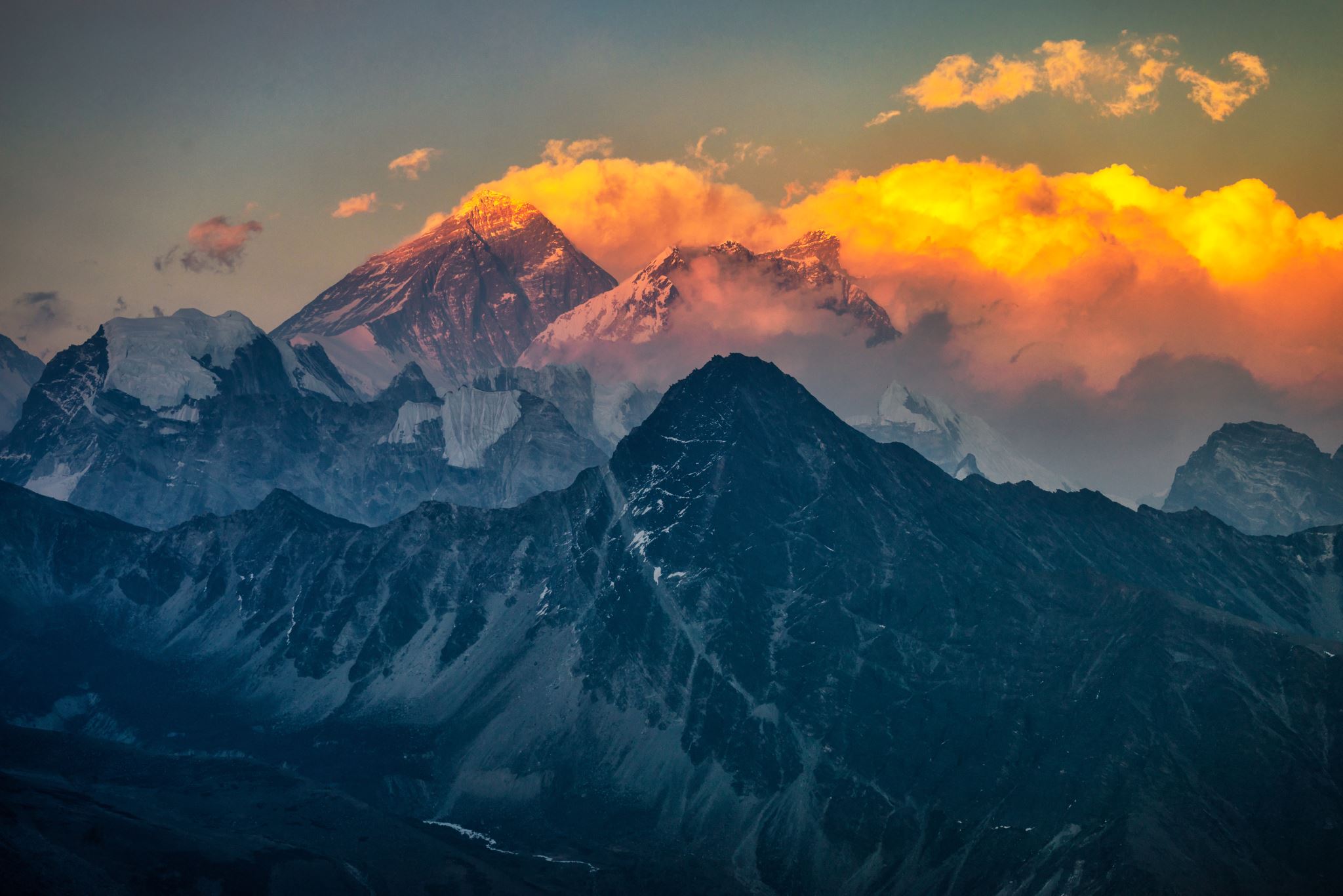 3. En premier lieu
Dans le sermon sur la montagne, Jésus a enseigné aux gens à rechercher d'abord le royaume de Dieu et sa justice, et toutes les autres choses dont ils ont besoin leur seraient  données en plus (Matt. 6:33).
[Speaker Notes: En premier lieu

Dans le sermon sur la montagne, Jésus a enseigné aux gens à rechercher d'abord le royaume de Dieu et sa justice, et toutes les autres choses dont ils ont besoin leur seraient  données en plus (Matt. 6:33). Jésus a mis en pratique ce qu'il a prêché. Sa prière au Père touche tout d'abord la sainteté de son nom, la venue de son royaume et l'accomplissement de sa volonté sur la terre. Ces éléments sont en priorité parce que tout ce que Dieu a fait et formé, Il l'a créé pour Sa gloire (Ésaïe 43: 7). Puisque la gloire est due à Dieu seul, nous devons lui donner ce qui lui appartient.

Après avoir prié pour le nom et le royaume de Dieu, Jésus s'est concentré sur notre besoin quotidien de nourriture, de pardon et de foi. Tous les trois nous sont offerts comme des dons de Dieu. À travers la Bible, celui ou celle qui prie commence généralement par une louange à Dieu ou une déclaration lui donnant gloire. C’est seulement après cela que les pétitions sont présentées.]
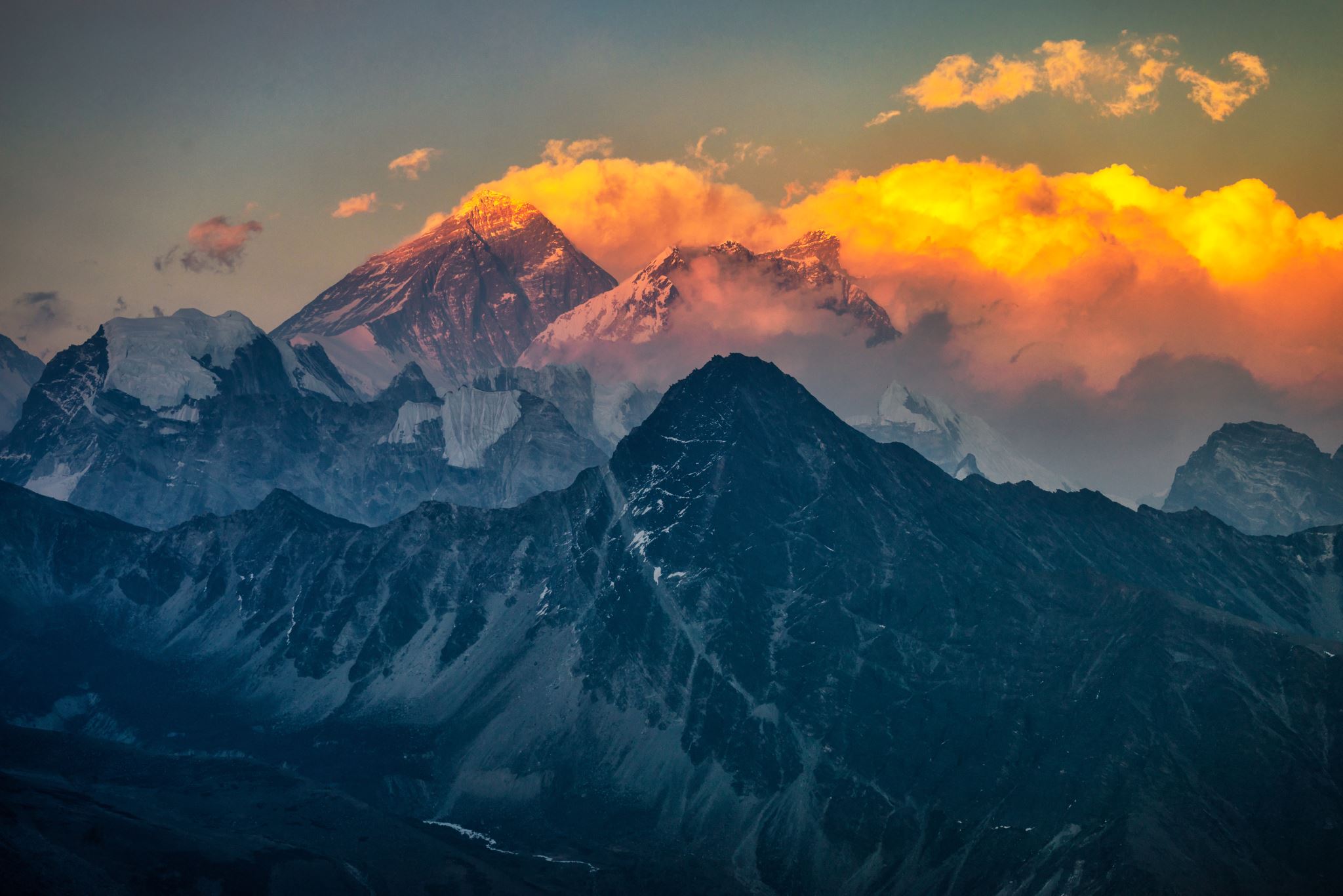 Cela ne veut pas dire que les personnages de la Bible n'ont pas prié pour leurs besoins quotidiens. Au contraire, ils ont souvent prié pour ces choses mais seulement après avoir rendu gloire à Dieu, le louant pour sa puissance et sa miséricorde. Ensuite, ils ont présenté leurs requêtes personnelles. 

En ce qui concerne la prière, Jésus et la Bible nous enseignent quoi dire en premier, avant toutes autres choses.
[Speaker Notes: La prière de Salomon pour le Temple a commencé ainsi : « O Éternel, Dieu d'Israël ! Il n'y a point de Dieu semblable à toi, ni en haut dans les cieux, ni en bas sur la terre » (1 Rois 8:23). De la même manière, le roi Josaphat, confronté à une menace sérieuse, a prié : « Éternel, Dieu de nos pères, n'es-tu pas Dieu dans les cieux, et n'est-ce pas toi qui domines sur tous les royaumes des nations ? N'est-ce pas toi qui as en main la force et la puissance, et à qui nul ne peut résister ? » (2 Chroniques 20: 6). Habacuc, le prophète, a prononcé ces mots : « Éternel, j'ai entendu ce que tu as annoncé, je suis saisi de crainte devant tes actes » (Hab. 3: 2). Quand les croyants de l'église ont été menacés de persécution, ils ont prié : « Seigneur, toi qui as fait le ciel, la terre, la mer, et tout ce qui s'y trouve » (Actes 4:24). 

Cela ne veut pas dire que les personnages de la Bible n'ont pas prié pour leurs besoins quotidiens. Au contraire, ils ont souvent prié pour ces choses mais seulement après avoir rendu gloire à Dieu, le louant pour sa puissance et sa miséricorde. Ensuite, ils ont présenté leurs requêtes personnelles. 

En ce qui concerne la prière, Jésus et la Bible nous enseignent quoi dire en premier, avant toutes autres choses.]
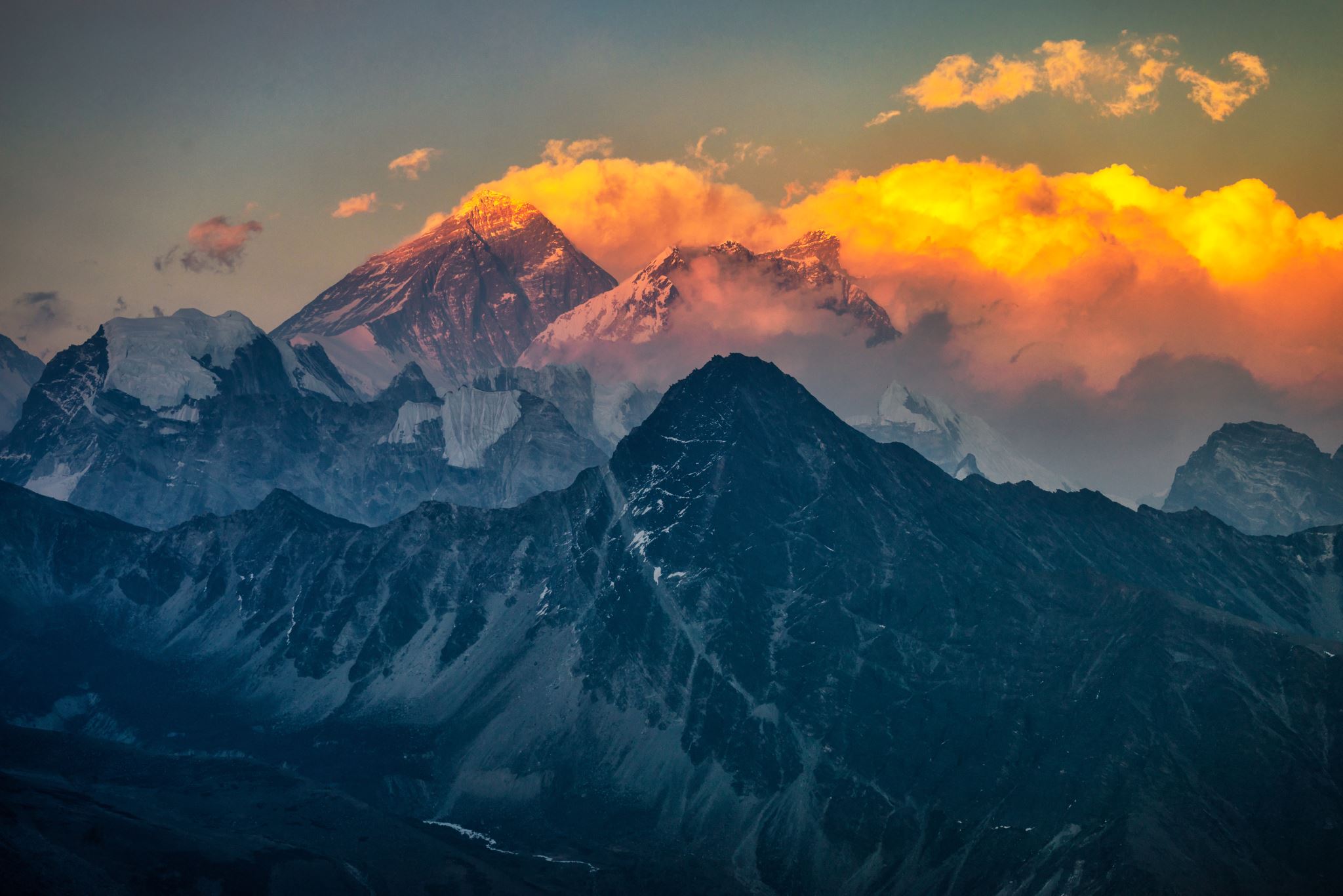 4. Ne pas changer, mais être changé
Notre  « Amen » à Dieu est une expression de notre décision de nous soumettre à lui et à sa volonté.
[Speaker Notes: Ne pas changer, mais être changé 

Une déclaration importante dans la prière de Jésus se trouve dans les mots : « Que ta volonté soit faite sur la terre, comme au ciel » (Matt. 6:10, LSG). Cette phrase est encore renforcée par l'utilisation du terme : « Amen » (verset 13, LSG), qui met fin habituellement à une prière et qu’on utilise encore aujourd'hui comme à l'époque biblique. 

Beaucoup d'entre nous savent que « Amen » signifie « Qu'il en soit ainsi ! ». Ce qu’on ne sait peut-être pas, c'est que l' « Amen » à la fin d'une prière n'affirme pas les souhaits de la personne qui prie, mais plutôt le plan de Dieu pour la vie de cette personne. C'est un plaidoyer pour que la volonté de Dieu soit accomplie. Notre  « Amen » à Dieu est une expression de notre décision de nous soumettre à lui et à sa volonté.]
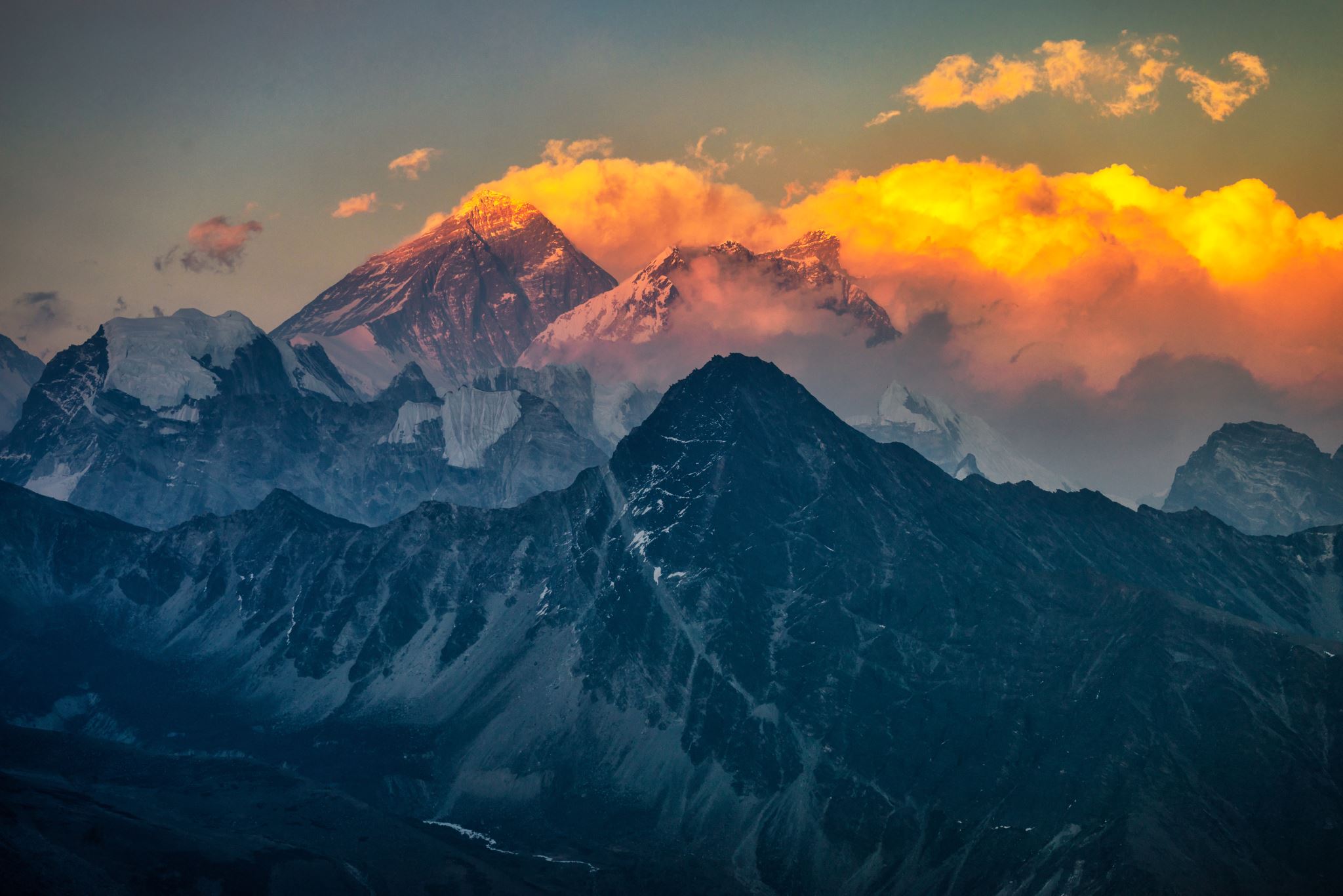 Le véritable but de la prière n'est pas d'essayer de changer la pensée de Dieu ou ses plans pour nous ou pour ceux pour qui nous prions. L’objectif réel est plutôt de nous amener à changer et de nous rendre conformes à sa volonté.  C'est pourquoi Jésus a prié à Gethsémané : « Toutefois, non pas ce que je veux, mais ce que tu veux » (Matt. 26:39). 


Le psalmiste avoue au début de sa prière qu’avant que la parole ne soit sur sa langue, « déjà, ô Éternel ! Tu la connais entièrement. » (Ps. 139: 4) Il termine sa prière en demandant : « Sonde-moi, ô Dieu, et connais mon cœur ! Éprouve-moi, et connais mes pensées.  Regarde si je suis sur une mauvaise voie, et conduis-moi sur la voie de l'éternité ! » (Versets 23, 24).
[Speaker Notes: Le véritable but de la prière n'est pas d'essayer de changer la pensée de Dieu ou ses plans pour nous ou pour ceux pour qui nous prions. L’objectif réel est plutôt de nous amener à changer et de nous rendre conformes à sa volonté.  C'est pourquoi Jésus a prié à Gethsémané : « Toutefois, non pas ce que je veux, mais ce que tu veux » (Matt. 26:39). 

Le psalmiste avoue au début de sa prière qu’avant que la parole ne soit sur sa langue, « déjà, ô Éternel ! Tu la connais entièrement. » (Ps. 139: 4) Il termine sa prière en demandant : « Sonde-moi, ô Dieu, et connais mon cœur ! Éprouve-moi, et connais mes pensées.  Regarde si je suis sur une mauvaise voie, et conduis-moi sur la voie de l'éternité ! » (Versets 23, 24).]
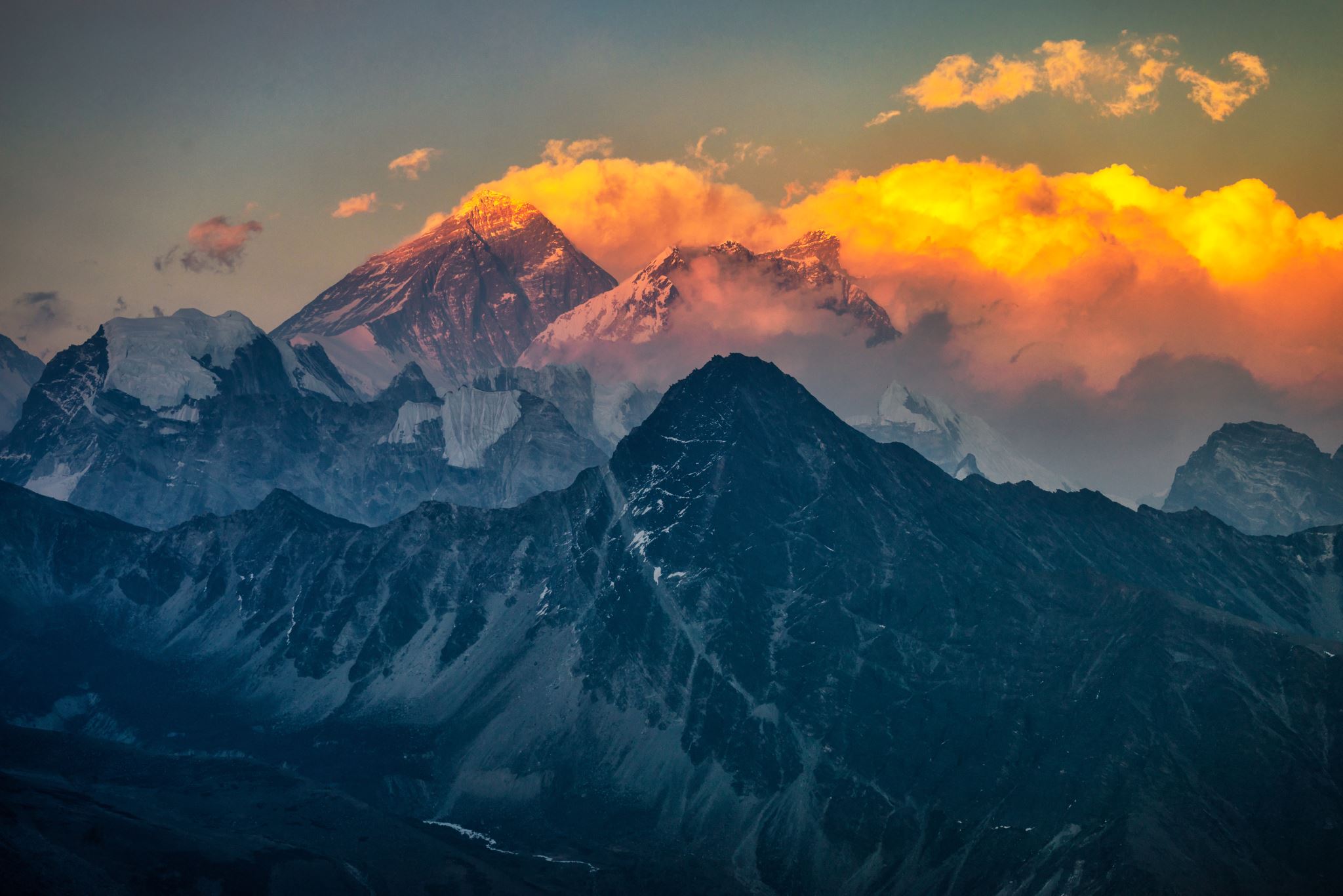 L'église chrétienne est née dans une atmosphère de prière. Ses dirigeants et ses membres recherchaient quotidiennement la direction de Dieu (Actes 1: 4; 2: 4, 42). Pendant cette période, la prière était l'outil le plus puissant que les chrétiens possédaient pour affronter l'opposition et la persécution.
[Speaker Notes: L'église chrétienne est née dans une atmosphère de prière. Ses dirigeants et ses membres recherchaient quotidiennement la direction de Dieu (Actes 1: 4; 2: 4, 42). Pendant cette période, la prière était l'outil le plus puissant que les chrétiens possédaient pour affronter l'opposition et la persécution. C'est ainsi que l'église a été progressivement façonnée selon le dessein de son Maître. 

Nous pouvons dire la même chose au sujet de Paul. Le Seigneur l'a décrit à son disciple Ananias en disant simplement : « Il prie » (Actes 9:11). Paul est devenu un homme de prière et c’est pendant ce temps qu’il a été formé pour être apôtre et premier missionnaire de Jésus-Christ auprès des Gentils. Par la prière, le Saint-Esprit lui a donné la sagesse et la compréhension dont il avait besoin pour son ministère. 

Les chrétiens prient Dieu avec un cœur et un esprit ouverts, laissant à Dieu le soin de répondre selon sa volonté parfaite. Le prophète Amos dit ceci : « Recherchez le bien et non le mal, afin que vous viviez … et peut-être l'Éternel, le Dieu des armées, aura pitié des restes de Joseph. » (Amos 5:14, 15). Ce même enseignement se trouve dans le livre de Joël : « Déchirez vos cœurs et non vos vêtements … qui sait s'il ne reviendra pas et ne se repentira pas, et s'il ne laissera pas après lui la bénédiction? »  (Joël 2:13, 14).]
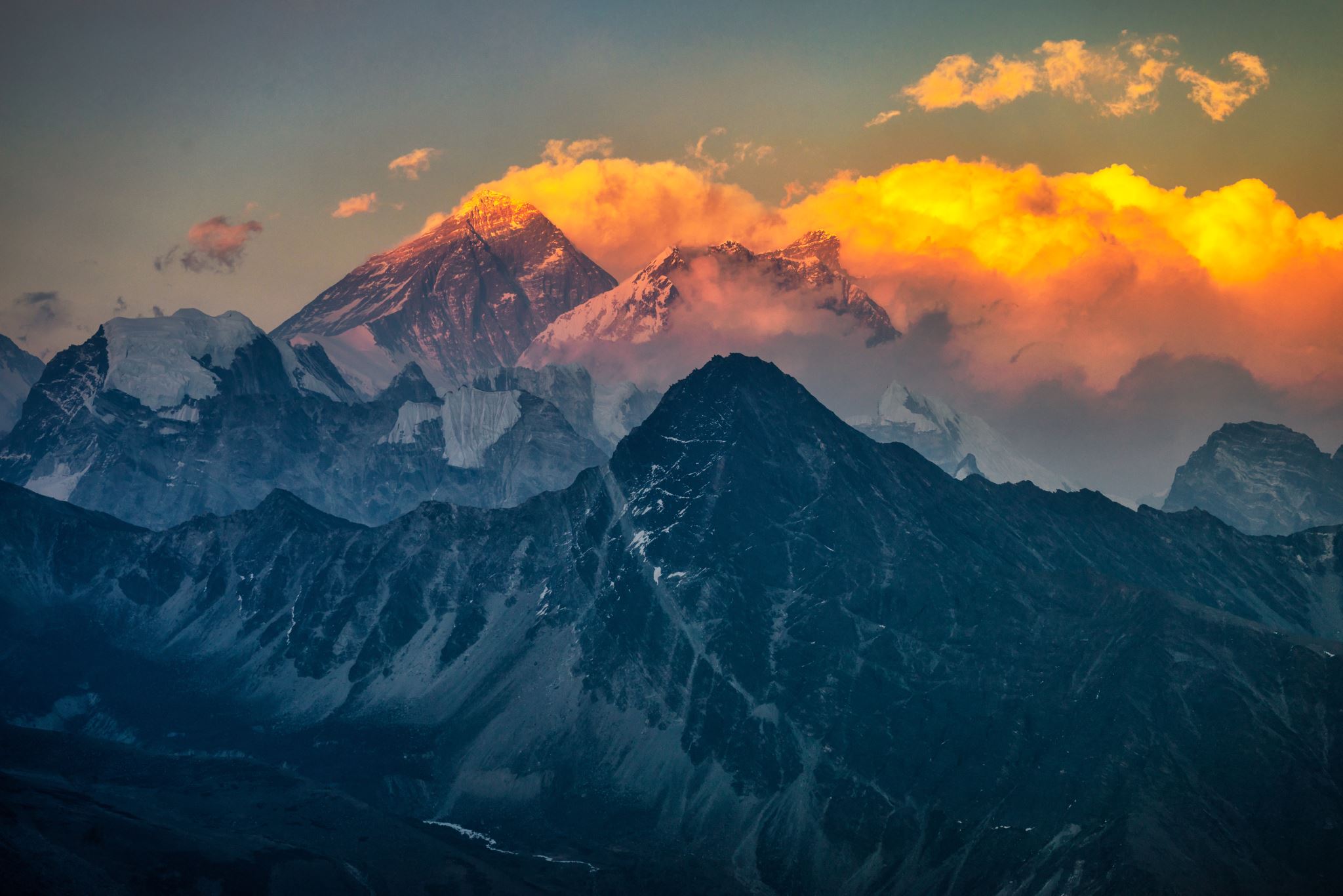 Ces exemples nous enseignent que nos prières ne changent pas Dieu. C’est nous, au contraire, qui sommes transformées par elles, prêtes à accepter la volonté de notre Père pour notre vie. Quatre choses ressortent à la fois de la prière de Jésus et de nombreuses autres prières dans la Bible.
[Speaker Notes: Ces exemples nous enseignent que nos prières ne changent pas Dieu. C’est nous, au contraire, qui sommes transformées par elles, prêtes à accepter la volonté de notre Père pour notre vie.

Quatre choses ressortent à la fois de la prière de Jésus et de nombreuses autres prières dans la Bible.]
Premièrement,  la meilleure façon d'apprendre à prier est de prier tout simplement. 

Deuxièmement, Dieu, à qui nous prions, est grand, mais si près de nous que nous pouvons l'appeler Père ou Papa, tout comme Jésus l'a fait.

Troisièmement, lorsque nous prions, nous devons placer le royaume de Dieu et sa justice avant nos préoccupations quotidiennes. 

Et quatrièmement, notre prière a pour but de nous préparer à accepter la volonté de Dieu pour nous, et non de changer Dieu ou ses plans pour nous.
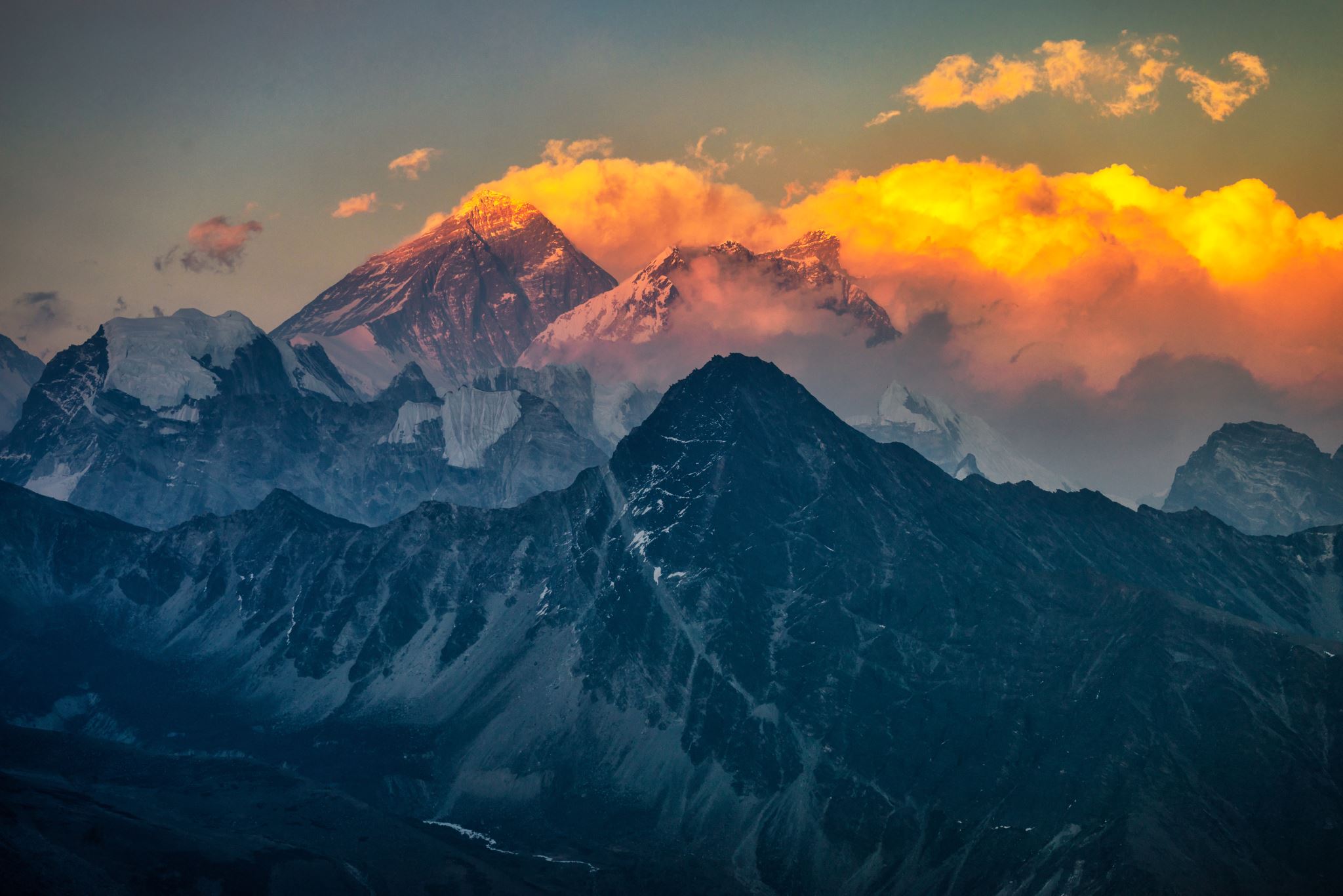 [Speaker Notes: Premièrement,  la meilleure façon d'apprendre à prier est de prier tout simplement. Deuxièmement, Dieu, à qui nous prions, est grand, mais si près de nous que nous pouvons l'appeler Père ou Papa, tout comme Jésus l'a fait. Troisièmement, lorsque nous prions, nous devons placer le royaume de Dieu et sa justice avant nos préoccupations quotidiennes. Et quatrièmement, notre prière a pour but de nous préparer à accepter la volonté de Dieu pour nous, et non de changer Dieu ou ses plans pour nous.]